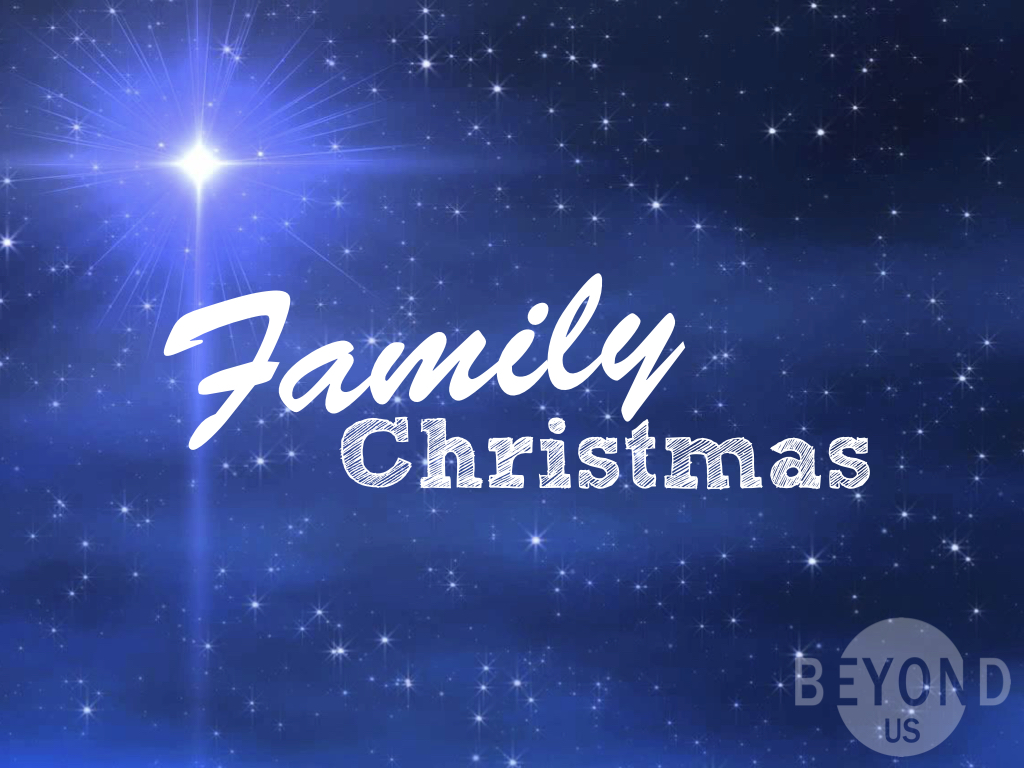 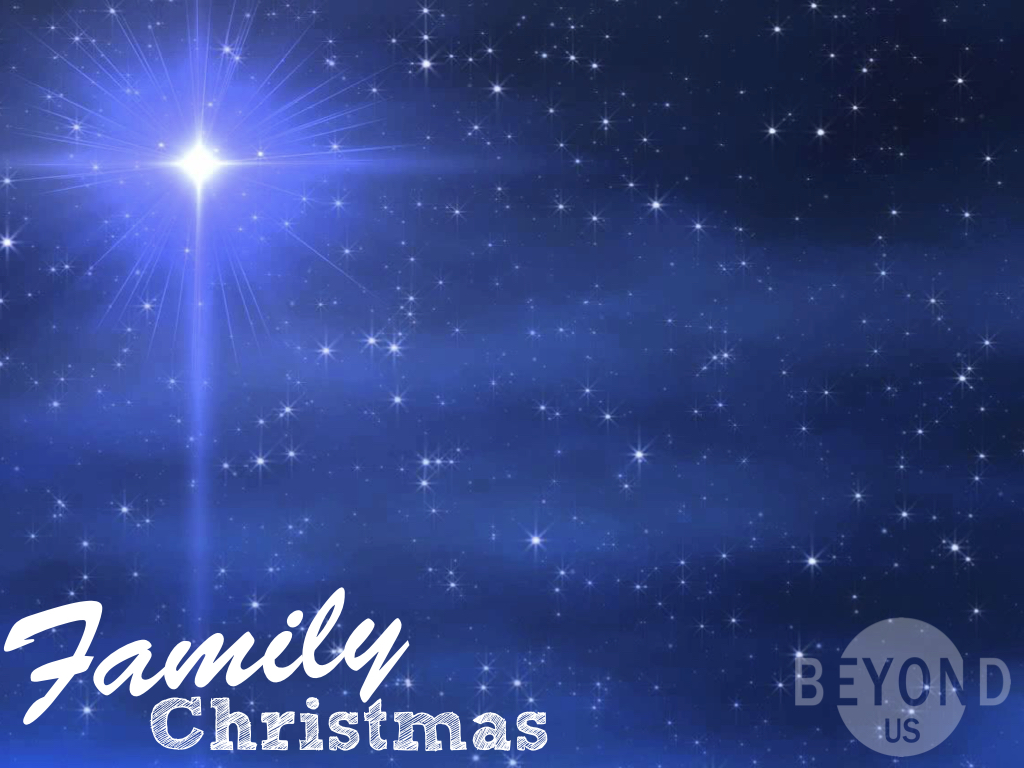 On the eighth day, when it was time to circumcise the child, he was named Jesus, the name the angel had given him before he was conceived.
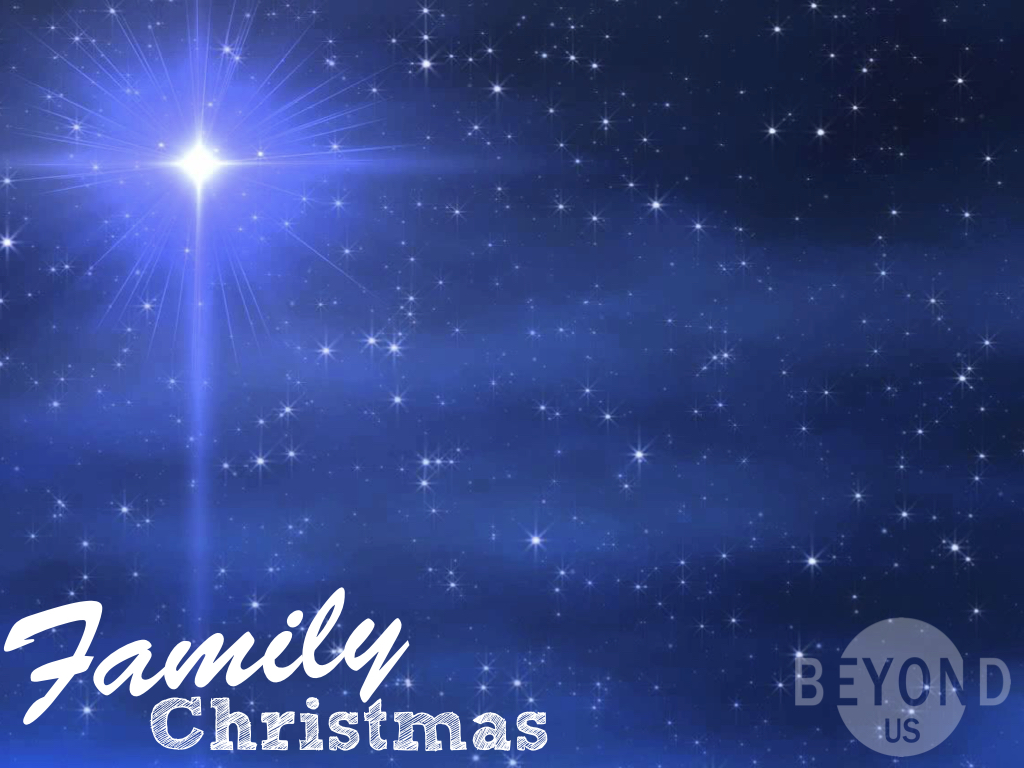 When the time came for the purification rites required by the Law of Moses,Joseph and Mary took him to Jerusalem to present him to the Lord  (as it is written in the Law of the Lord, “Every firstborn male is to be consecrated to the Lord”),  and to offer a sacrifice in keeping with what is said in the Law of the Lord: “a pair of doves or two young pigeons.”
(Luke 2:21-24)
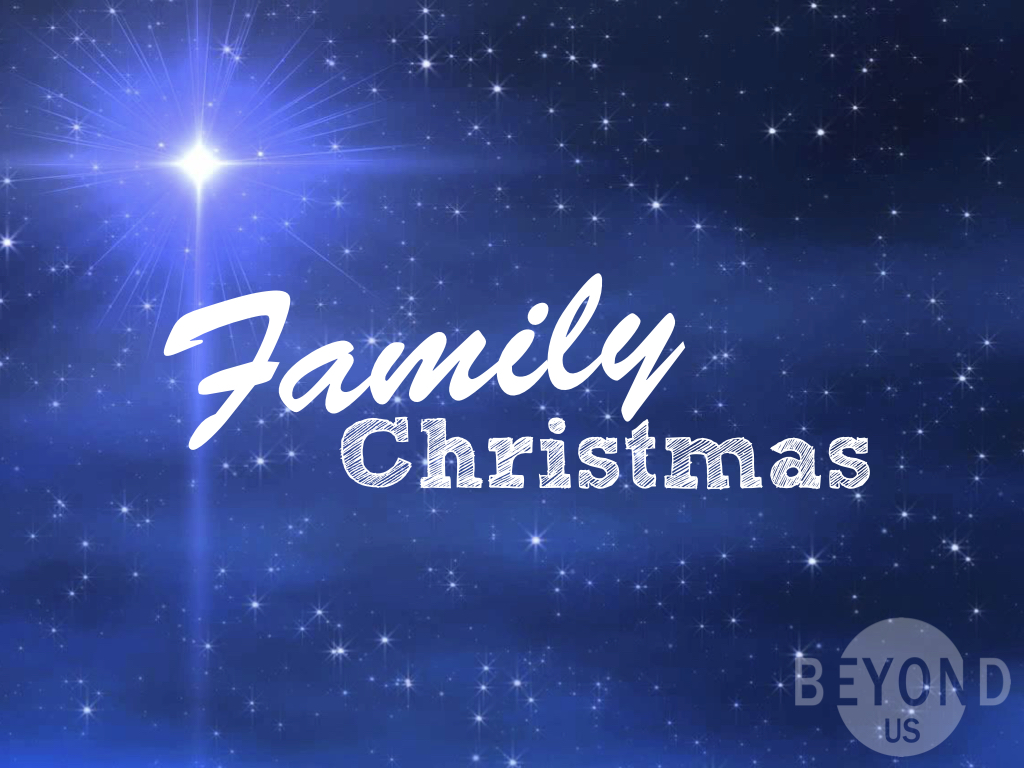 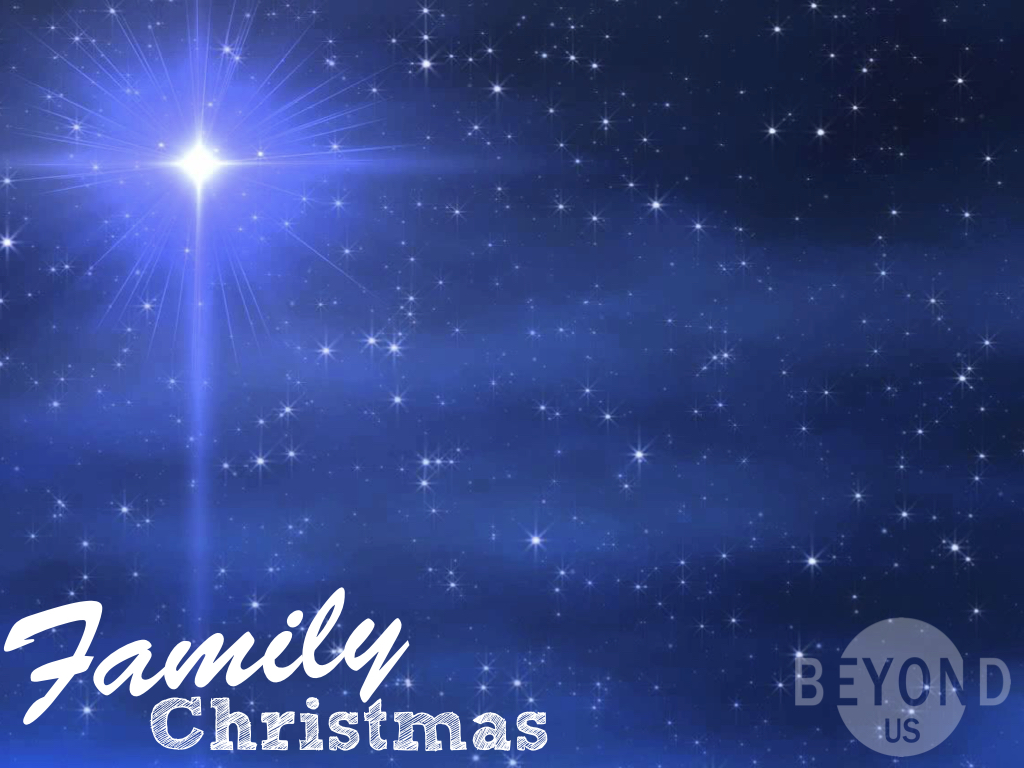 There was also a prophet, Anna, the daughter of Penuel, of the tribe of Asher. She was very old; she had lived with her husband seven years after her marriage, and then was a widow until she was eighty-four. She never left the temple but worshiped night and day, fasting and praying.  Coming up to them at that very moment, she gave thanks to God and spoke about the child to all who were looking forward to the redemption of Jerusalem.
(Luke 2:36-38)
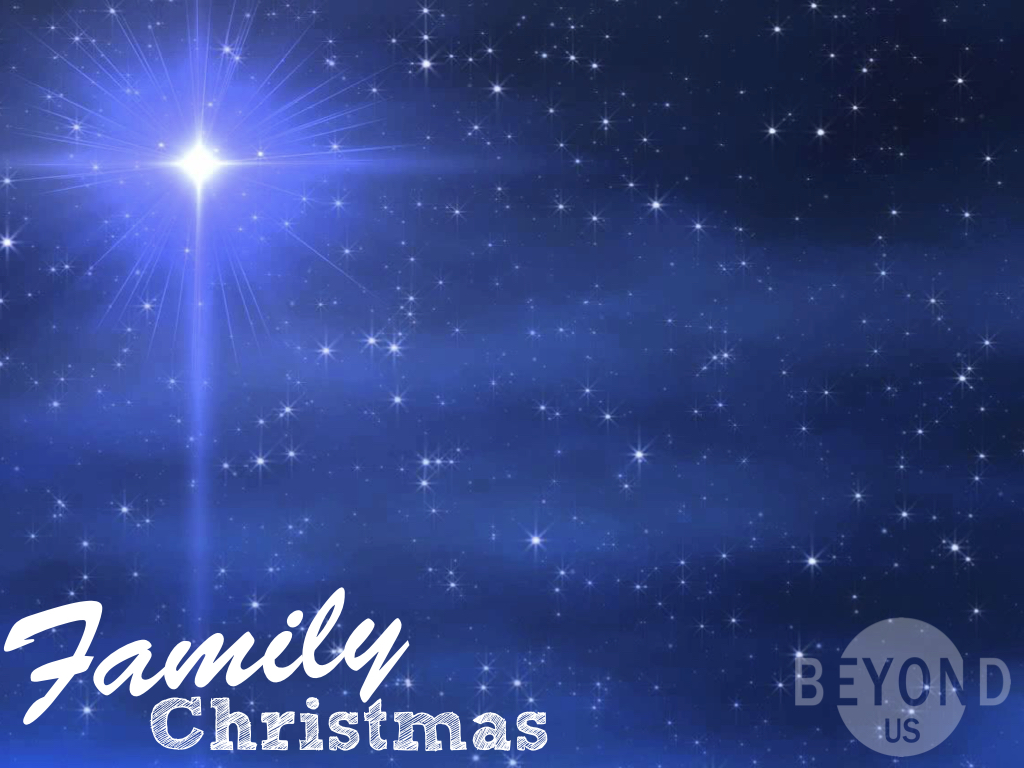 What are you thankful for?
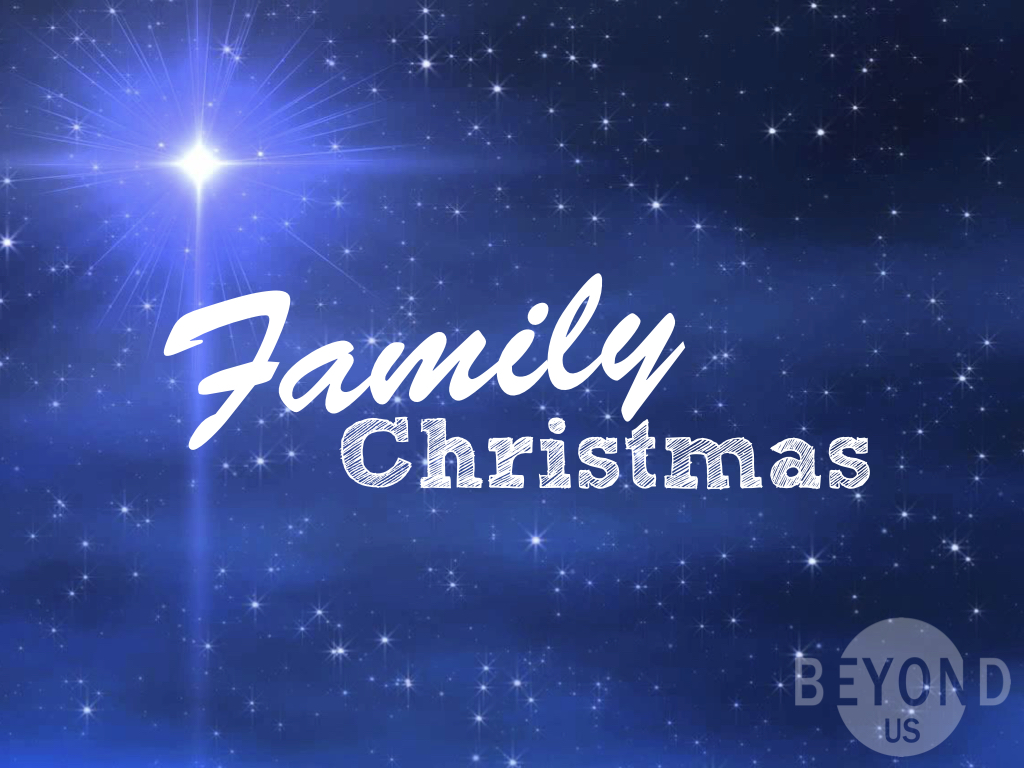